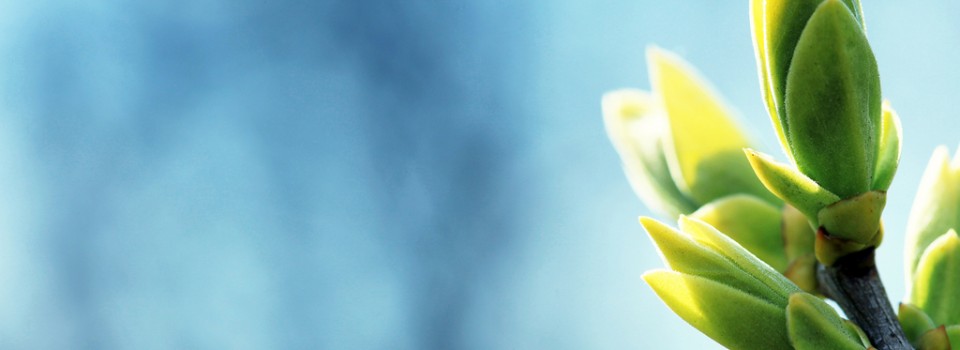 OMICS international
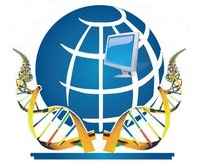 OMICS International through its Open Access Initiative is committed to make genuine and reliable contributions to the scientific community. OMICS International hosts over 700 leading-edge peer reviewed Open Access Journals and organizes over 1000 International Conferences annually all over the world. OMICS International journals have over 10 million readers and the fame and success of the same can be attributed to the strong editorial board which contains over 50000 eminent personalities that ensure a rapid, quality and quick review process. OMICS International signed an agreement with more than 1000 International Societies to make healthcare information Open Access.
Contact us at: contact.omics@omicsonline.org
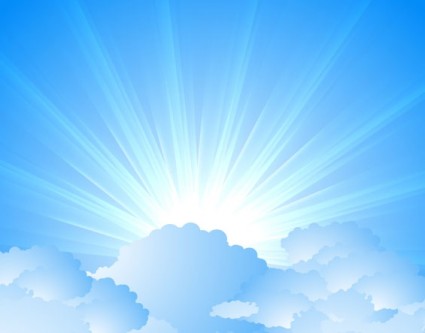 OMICS Journals are welcoming Submissions
OMICS International welcomes submissions that are original and technically so as to serve both the developing world and developed countries in the best possible way.
OMICS Journals  are poised in excellence by publishing high quality research. OMICS International follows an Editorial Manager® System peer review process and boasts of a strong and active editorial board.
Editors and reviewers are experts in their field and provide anonymous, unbiased and detailed reviews of all submissions.
The journal gives the options of multiple language translations for all the articles and all archived articles are available in HTML, XML, PDF and audio formats. Also, all the published articles are archived in repositories and indexing services like DOAJ, CAS, Google Scholar, Scientific Commons, Index Copernicus, EBSCO, HINARI and GALE.
For more details please visit our website: http://omicsonline.org/Submitmanuscript.php
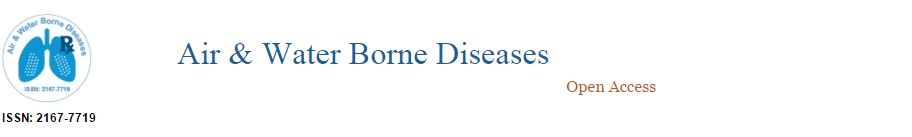 Editorial Board
Weidong Wu
Department of Pediatrics
University of North Carolina
USA
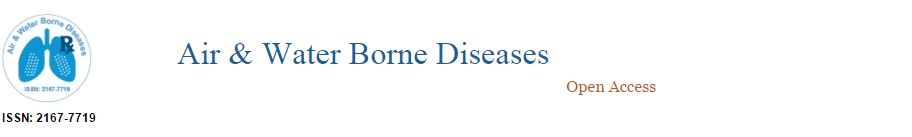 Biography
Weidong Wu is a Phd holder and working as a professor of  Pediatrics Department in University of North Carolina.
> > >
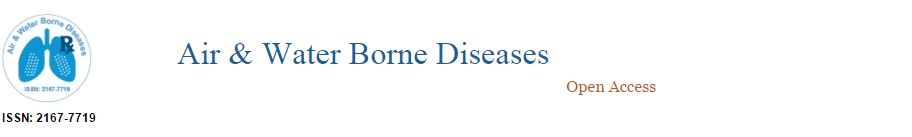 Weidong Wu research interest include Biostatistics..
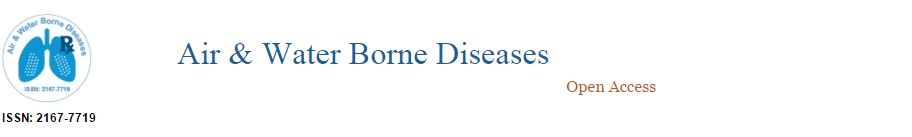 Publications
Src-dependent Phosphorylation of the Epidermal Growth Factor Receptor on Tyrosine 845 Is Required for Zinc-induced Ras Activation
Weidong Wu, Lee M. Graves, Gordon N. Gill, Sarah J. Parsons and James M. Samet.

Tyrosine Phosphatases as Targets in Metal-Induced Signaling in Human Airway Epithelial Cells
James M. Samet, Robert Silbajoris, Weidong Wu, and Lee M. Graves
Zinc-induced PTEN Protein Degradation through the Proteasome Pathway in Human Airway Epithelial Cells
Weidong Wu, Xinchao Wang, Wenli Zhang, William Reed, James M. Samet, Young E. Whang and Andrew J. Ghio.

Mechanisms of Zn2+-induced signal initiation through the epidermal growth factor receptor.
James M Samet, Brian J Dewar, Weidong Wu, Lee M Gravesc.
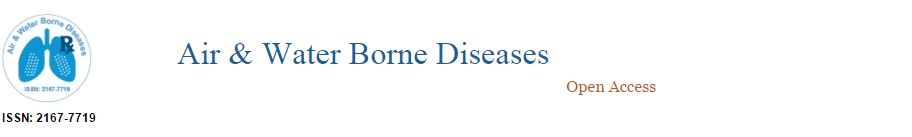 ACTIVATION OF EGF RECEPTORS MEDIATES PULMONARY VASOCONSTRICTION INDUCED BY RESIDUAL OIL FLY ASH
Yuh-Chin T. Huang, Weidong Wu, Andrew J. Ghio, Jacqueline D. Carter, Robert Silbajoris, Robert B. Devlin & James M. Samet.

In vivo γ-tocopherol supplementation decreases systemic oxidative stress and cytokine responses of human monocytes in normal and asthmatic subjects
Jessica Wiser , Neil E. Alexis, Qing Jiang, Weidong Wu, Carole Robinette, Robert Roubey, David B. Peden.
Phosphorylation of p65 Is Required for Zinc Oxide Nanoparticle–Induced Interleukin 8 Expression in Human Bronchial Epithelial Cells
Weidong Wu, James M. Samet, David B. Peden and Philip A. Bromberg.

Heparin-Binding Epidermal Growth Factor Cleavage Mediates Zinc-Induced Epidermal Growth Factor Receptor Phosphorylation
Weidong Wu, James M. Samet, Robert Silbajoris, Lisa A. Dailey, Dean Sheppard, Philip A. Bromberg, and Lee M. Graves
Activation of the EGF receptor signaling pathway in human airway epithelial cells exposed to metals
Weidong Wu, Lee M. Graves, Ilona Jaspers, Robert B. Devlin, William Reed, James M. Samet

Modulation of TLR Signaling by Multiple MyD88-Interacting Partners Including Leucine-Rich Repeat Fli-I-Interacting Proteins
Penggao Dai , Sun Yong Jeong, Yanbao Yu, Taohua Leng, Weidong Wu, Ling Xie and Xian Chen.
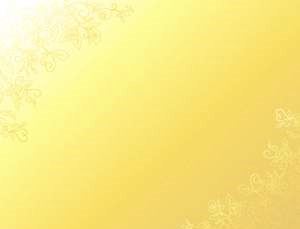 Journal of Air & Water Borne Diseases
Related Journals
Journal of Bacteriology & Parasitology
Journal of Medical Microbiology & Diagnosis
Journal of Microbial & Biochemical Technology
Journal of Plant Pathology & Microbiology
Journal of Vaccines & Vaccination
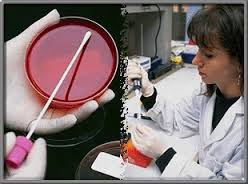 Journal of Air & Water Borne DiseasesRelated Conferences
Allergy Conference 
4th Bacteriology and Infectious Diseases Conference
2nd Infectious Diseases Congress
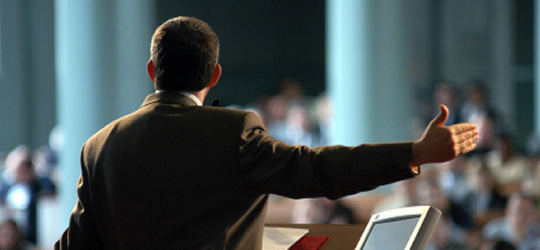 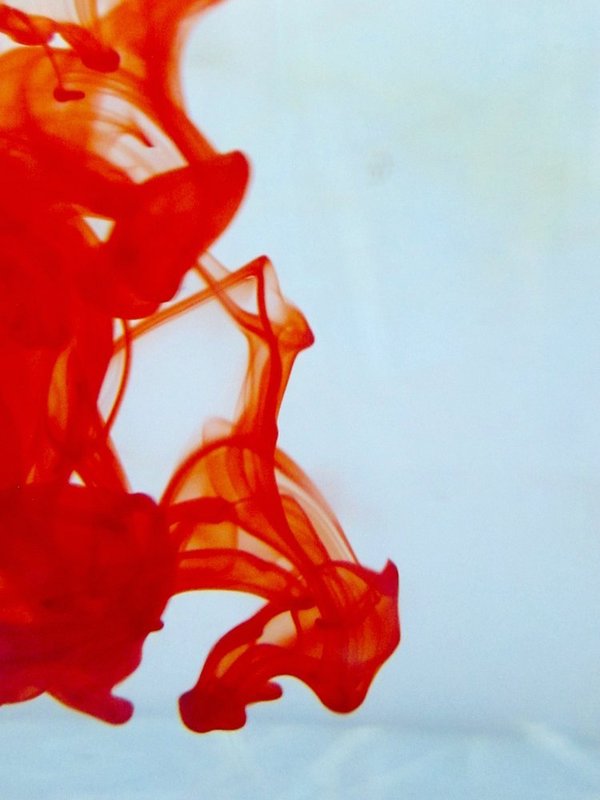 OMICS International Open Access Membership
OMICS International Open Access Membership enables academic and research institutions, funders and corporations to actively encourage open access in scholarly communication and the dissemination of research published by their authors.
For more details and benefits, click on the link below:
http://omicsonline.org/membership.php
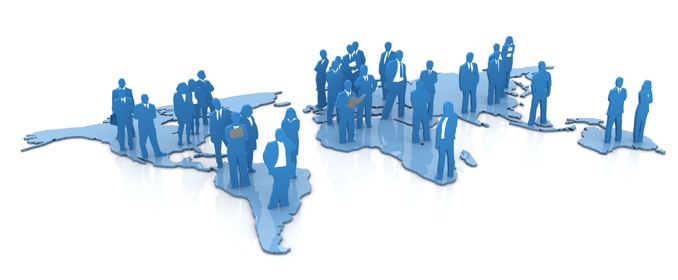